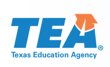 TELPAS AlternateWriting Domain
Purpose of this TELPAS Alternate Training
Intended for classroom teachers who will be administering TELPAS Alternate during the testing window
Can be used by others (e.g., test coordinators, administrators, parents) as needed in order to clarify different aspects of this testing program
Explains the Alternate Proficiency Level Descriptors and Observable Behaviors for Writing
Provides classroom examples of the Writing Observable Behaviors
Describes ways to make the Writing Observable Behaviors more accessible for students
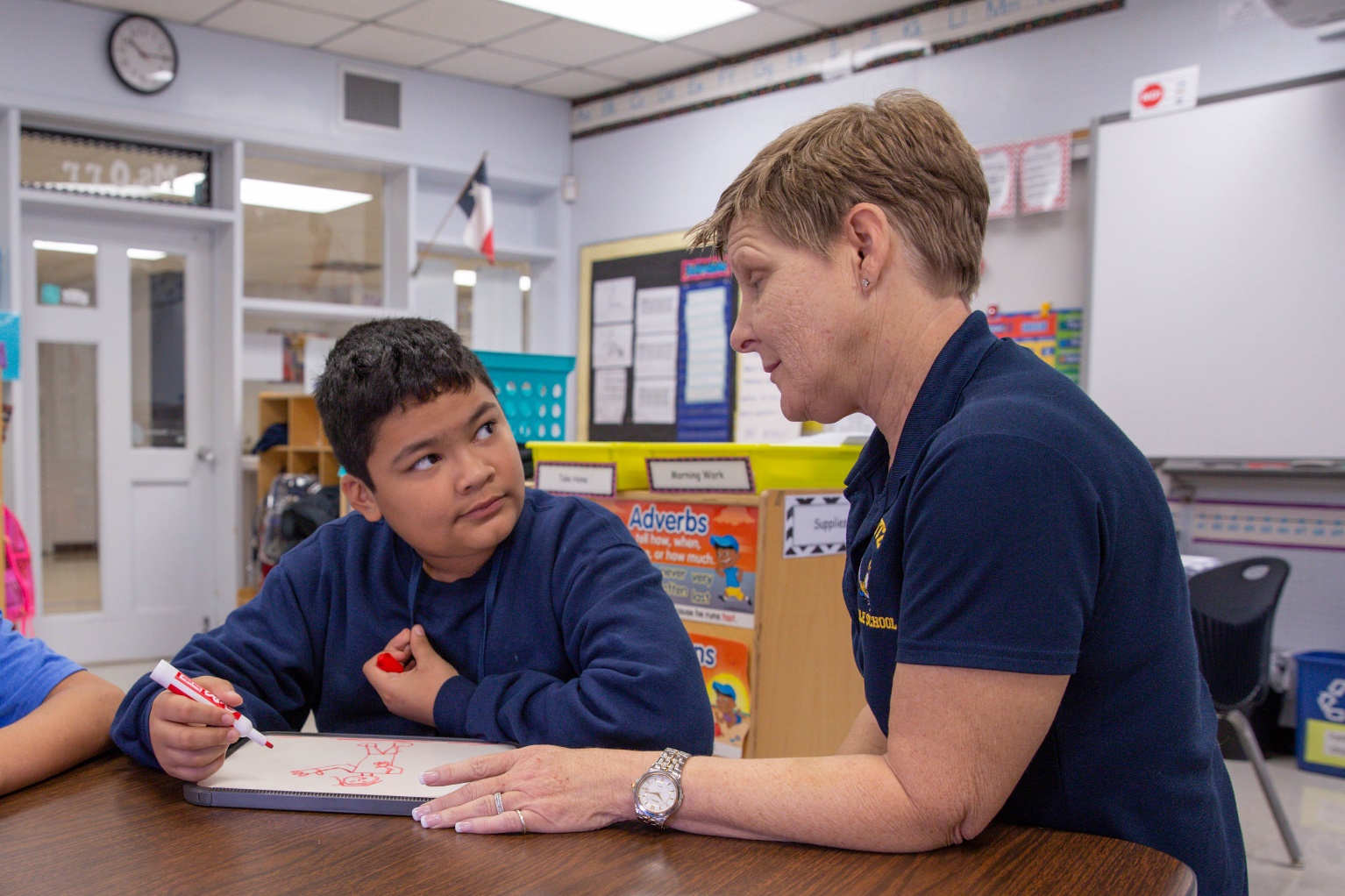 Student Assessment Division
2
Alternate Proficiency Level Descriptors
TELPAS Alternate is a holistic inventory aligned to the Texas English Language Proficiency Standards (ELPS).

This inventory is based on alternate Proficiency Level Descriptors (PLDs) that were created to address the specific access needs of emergent (EB) students with the most significant cognitive disabilities.

The PLDs can be used to better understand the intent and scope of specific Observable Behaviors.

The PLDs can be used to provide a summary of a student’s general English writing ability after scoring.
Student Assessment Division
3
Alternate Proficiency Level Descriptors: Writing
*Students using augmentative and alternate communication (AAC) as expressive communication must use symbols that are combined with printed letters or words beginning with the “Early Independence” level.
Student Assessment Division
4
Footnote to the Writing PLDs
Starting with the “Early Independence” level, writing that students produce must involve letters or words. Students who use AAC that is programmed only with pictures or symbols cannot be rated above the “Imitation” level in this domain.

The admission, review, and dismissal (ARD) and the language proficiency assessment committee (LPAC) should keep in mind that some students’ disability may prevent them from demonstrating full proficiency in writing and that those students will probably show strengths in other domains. Not all students will achieve the highest proficiency level in all domains.
Student Assessment Division
5
What are Observable Behaviors?
In TELPAS Alternate, the Observable Behaviors are like questions the test administrator answers about a student. 
Each Observable Behavior measures one skill that is aligned to the ELPS. 
The skill can be found on the left under the number of the Observable Behavior. 
The boxes contain descriptions of characteristics that students learning English are likely to demonstrate over time. 
The descriptors show the progression of second language acquisition from one proficiency level to the next and are aligned to the TELPAS Alternate PLDs.
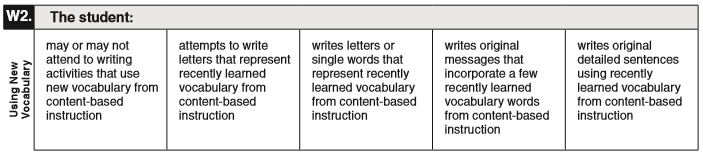 Student Assessment Division
6
Observable Behaviors and the Glossary
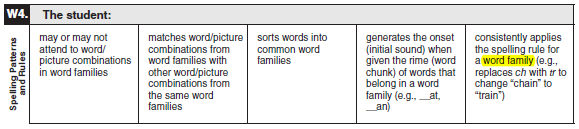 You may discover vocabulary in the Observable Behaviors that might be used in a way that differs from common classroom usage. 
The TELPAS Alternate Test Administrator Manual includes a glossary with terms specific to this assessment that may assist you.
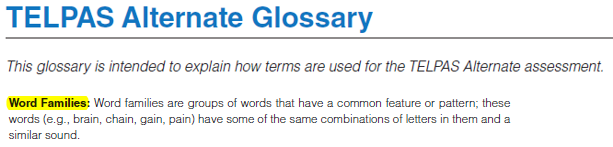 Student Assessment Division
7
Observable Behaviors with Classroom Examples
Texas teachers developed classroom examples to help test administrators better understand the descriptions of student performance for each Observable Behavior.
Elementary and secondary examples describe one way that students could demonstrate each skill across the five levels of proficiency.
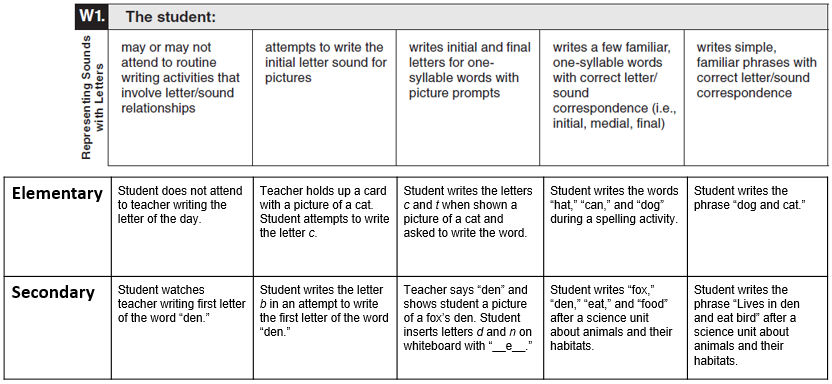 An accessible version of the Observable Behaviors and classroom examples can be found at https://tea.texas.gov/student.assessment/telpasalt/#Alt
Student Assessment Division
8
Using the Classroom Examples
The purpose of each example is to illustrate how a student could demonstrate the skill at each proficiency level.
There are many other classroom activities that could be used as examples for the Observable Behaviors.
These examples are not intended to be used as test questions or performance tasks for teachers to replicate, although using them for this purpose is acceptable if needed. 
Teachers are encouraged to use their own activities in the regular classroom setting when determining a student’s ability to understand and use English.
Student Assessment Division
9
[Speaker Notes: ​]
Observable Behavior W1. Representing Sounds with Letters with Classroom Examples
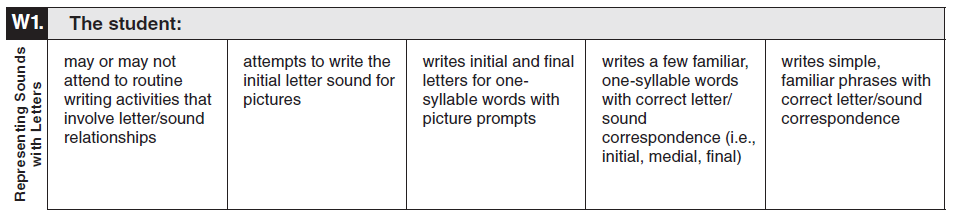 Student Assessment Division
10
Observable Behavior W2. Using New Vocabulary with Classroom Examples
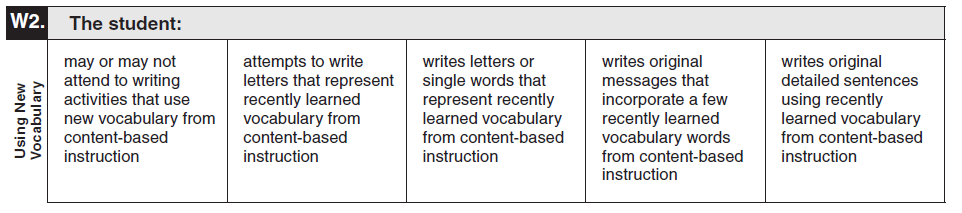 Student Assessment Division
11
Observable Behavior W3. Spelling with Classroom Examples
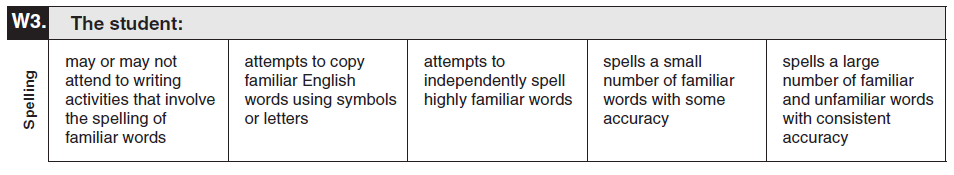 Student Assessment Division
12
Observable Behavior W4. Spelling Patterns and Rules with Classroom Examples
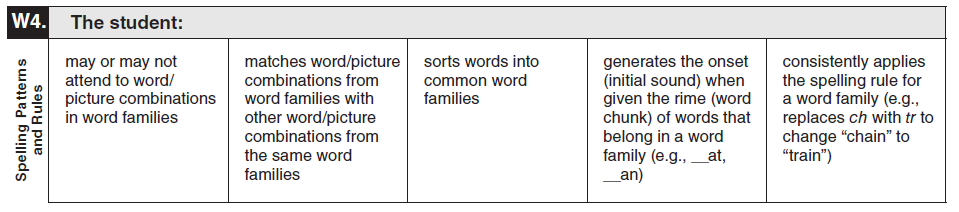 Student Assessment Division
13
Observable Behavior W5. Writing with Subject-Verb Agreement with Classroom Examples
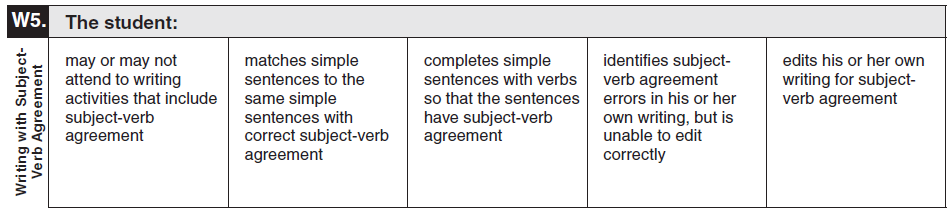 Student Assessment Division
14
Observable Behavior W6. Verb Tenses     with Classroom Examples
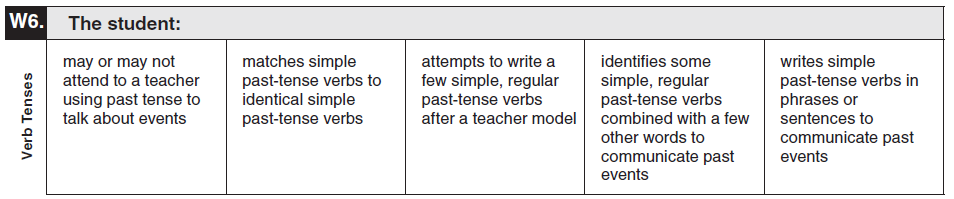 Student Assessment Division
15
Observable Behavior W7. Using Negatives with Classroom Examples
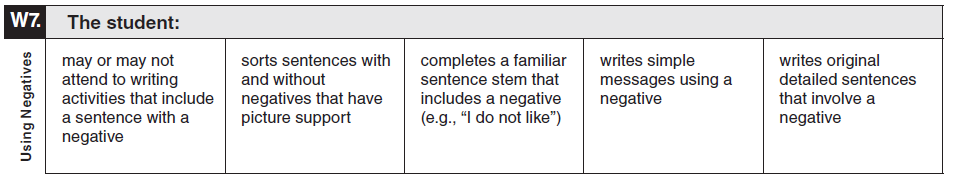 Student Assessment Division
16
Observable Behavior W8. Connecting Wordswith Classroom Examples
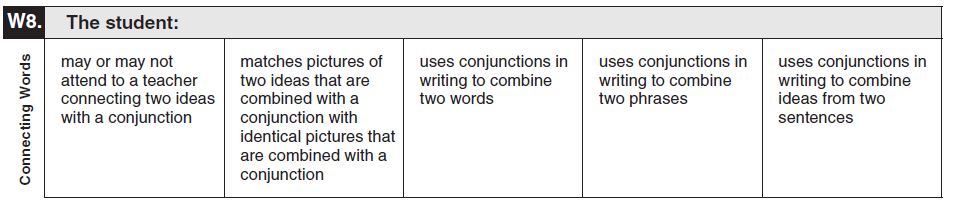 Student Assessment Division
17
Observable Behavior W9. Narratingwith Classroom Examples
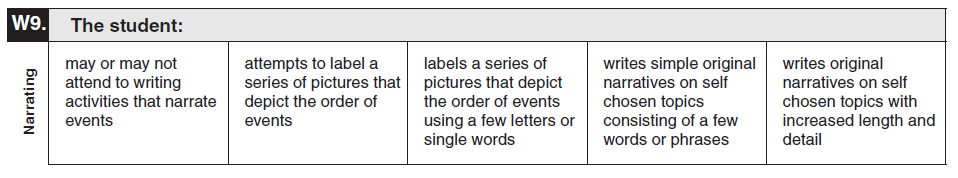 Student Assessment Division
18
Observable Behavior W10. Descriptive Language with Classroom Examples
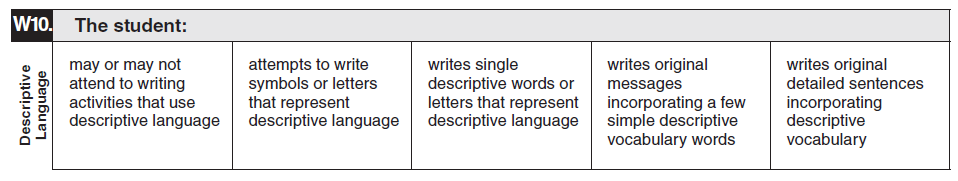 Student Assessment Division
19
Additional Classroom Examples
Additional classroom examples were created for some of the Observable Behaviors.
The TELPAS Alternate Observable Behaviors and Classroom Examples (Accessible) PDF, which includes the additional classroom examples, can be found on the TELPAS Alternate Resources webpage.
Student Assessment Division
20
How to Determine Student Proficiency for Each Observable Behavior
Test administrators should consider only one Observable Behavior at a time.
Test administrators will read the skill and think about recent opportunities the student has had to practice that skill. Then test administrators will read the five descriptions of student performance for the Observable Behavior and use their current knowledge and observations of the student’s English language skills to make individual holistic judgments.
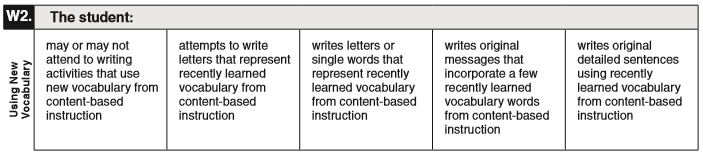 Student Assessment Division
21
How to Determine Student Proficiency for Each Observable Behavior, continued
Test administrators must consider the ability of each EB student to use English in the domain of writing in the context of skills the student is learning and practicing in a classroom setting.
Think about how well the student has demonstrated the ability to understand or use English in the context of skills the student is learning.
Think about how well the student is able to understand or use English when practicing these skills in a classroom setting.
Select the description that closely matches the student’s performance most consistently. 
Consistently: almost always acting, behaving, or responding in the same way
Student Assessment Division
22
On the Border
There is an early, a middle, and a late stage within each TELPAS Alternate proficiency level. Students in the early stage of a proficiency level might demonstrate language that drops down into the previous level at times, especially when working with academic language or new vocabulary and language structures.
Similarly, students in the late stage of a proficiency level will sometimes demonstrate language that reaches into the next level.
For each Observable Behavior, test administrators must consider the description that applies to each student most consistently. Demonstrating a new skill once or even occasionally does not mean a student has crossed over into a higher level of proficiency.
Student Assessment Division
23
Collaboration
For students who are in the very early or very late stage of a level, it is recommended that test administrators
collaborate with others or ask others familiar with the students for input, and
wait until later in the assessment window to see whether a couple of additional days of observation will help clarify the most appropriate description.
Student Assessment Division
24
Example of Rating a Student “On the Border”: Sihtu
Mr. Ríos is considering the progress that his student Sihtu has made this year in writing narratives. He looks over his notes (see below). He sees that Sihtu began the year consistently performing at the third level. Even though Sihtu has made significant progress and is peaking into the next level, Mr. Ríos determines that Sihtu’s performance is not consistent enough at this level. He marks the third level for this Observable Behavior.
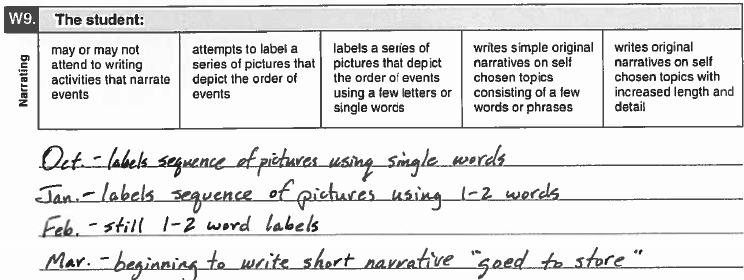 25
Student Assessment Division
Example of Rating a Student “On the Border”: Deniz
The TELPAS Alternate administration window is open. Mr. Kiang has been gathering information about one of his students, Deniz. Mr. Kiang refers to some notes he has made about Deniz’s progress using past-tense verbs. At the beginning of the year, Deniz was starting to use some simple past-tense verbs such as “walked” and “played” in short phrases, but she struggled with irregular past-tense verbs such as “went,” “ate,” and “ran.” Teachers who work with Deniz have been working with her on this skill and are seeing improvement. Mr. Kiang looks at some of Deniz’s written work from the last month. Over the last two weeks, he is seeing consistent use of a variety of past-tense verbs in sentences and longer phrases. He sees “I went to the stor and got a cany” and “I ran to clas becus I was layt” in journal entries. Mr. Kiang determines that Deniz is consistently demonstrating the ability to use past-tense verbs at the highest level.
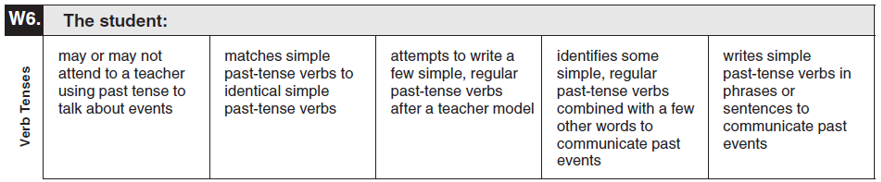 26
Student Assessment Division
Alternate Response Modes
For TELPAS Alternate, “English” is more inclusive to allow for all modes of communication in English.
Some EB students use sign language, braille, or another method of communication as a substitute for traditional English in one or more language domains.
Test administrators should allow students to use one or more alternate response modes on the following slide if the students regularly use the response mode(s) during instruction and in accordance with the individualized education program (IEP).
Alternate response modes are only intended for students who cannot listen, speak, read, or write in a traditional way. They are intended to address the communication needs of students based on their disability.
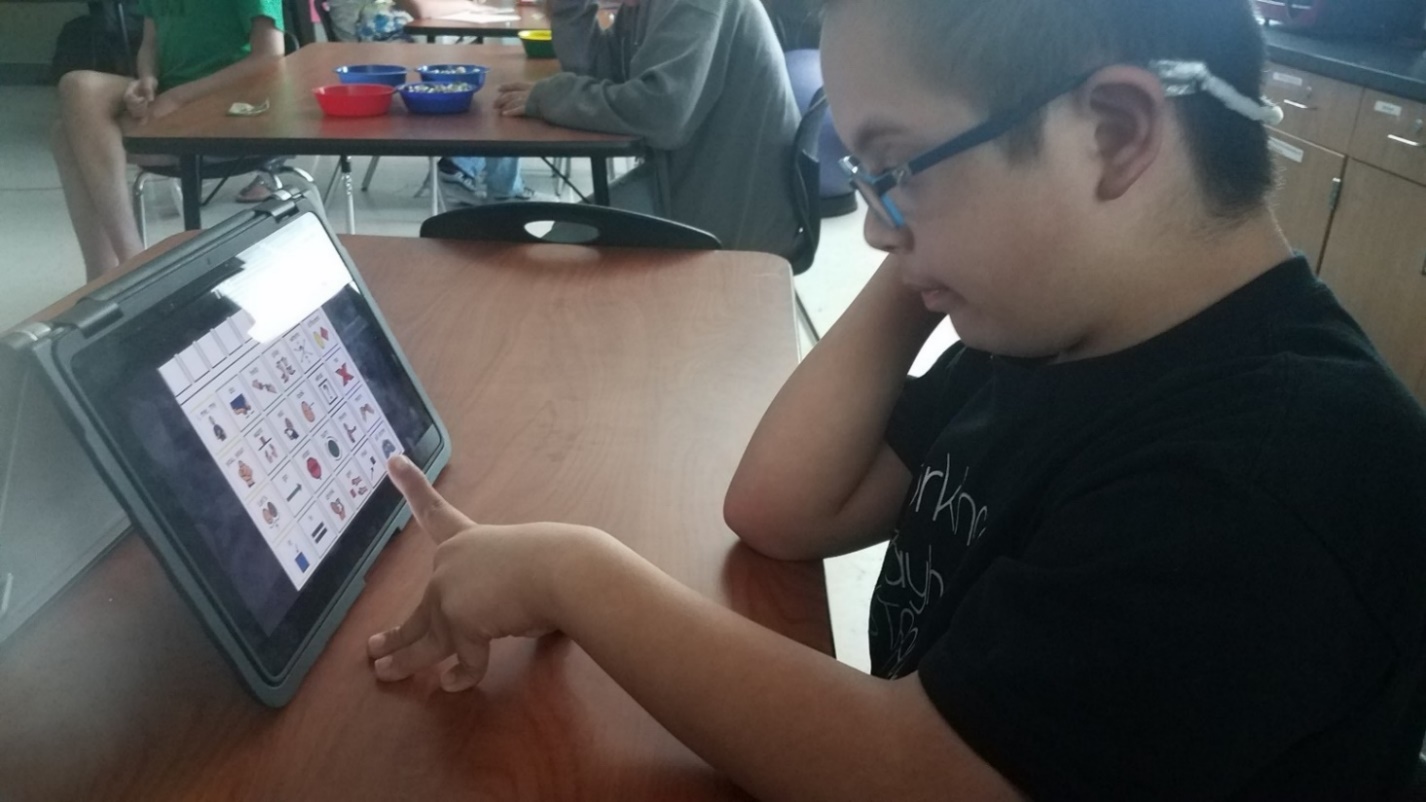 Student Assessment Division
27
Allowable Response Modes for the Writing Domain
For the writing domain, it is allowable for a student to
write
alert to
gaze at
point to
reach for
touch or pick up
draw
circle
nod
gesture toward the targeted stimulus
use adaptive writing equipment (typing, keyboarding)
arrange letters, words, or numbers to form a response when a wide range of manipulatives are available
Student Assessment Division
28
Augmentative and Alternative Communication
Augmentative and Alternative Communication: a means other than traditional spoken or written communication by which a student can share a message with others. 
Examples include but are not limited to:
gestures	
facial expressions
picture cards
picture boards
sign language
speech-generating devices
switch-based output devices
real objects
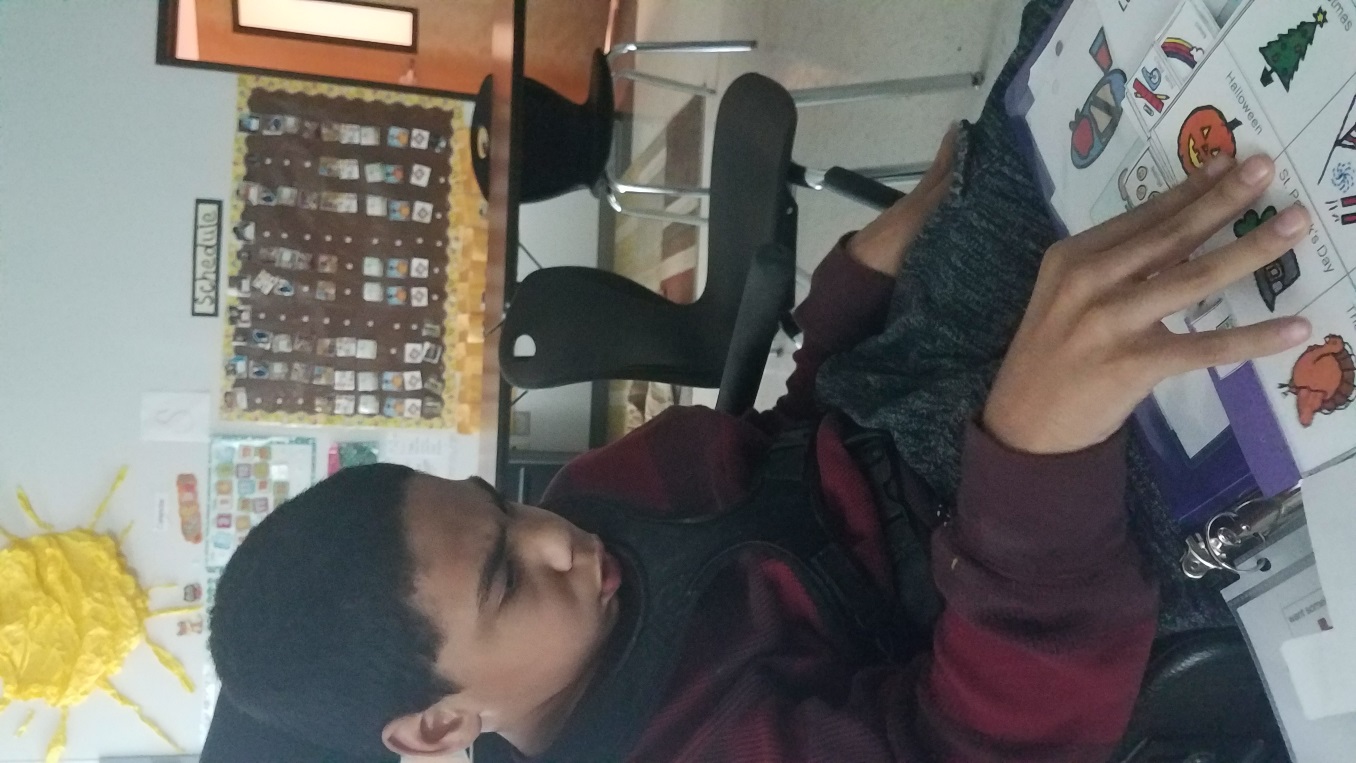 Student Assessment Division
29
Prompting Versus Leading
Prompting is an action intended to initiate or continue a task that the student is being requested to complete. A prompt pulls the student through each step to the end of the task.
Leading is asking the student to respond in a specific way or with a specific answer. Leading is NOT allowed.
Prompting is allowed for rating the Observable Behaviors on the TELPAS Alternate assessment.
The purpose of TELPAS Alternate is to accurately measure a student’s ability to understand and use English to engage in social and academic learning environments. 
Prompting a student to respond to a task so that his or her ability to understand or use English can be accurately measured is acceptable.
Student Assessment Division
30
Available TELPAS Alternate Training PowerPoints
Introduction to 
    TELPAS Alternate

Student Eligibility 

Listening Domain

Speaking Domain
Reading Domain

Writing Domain

Accessibility

Test Administration
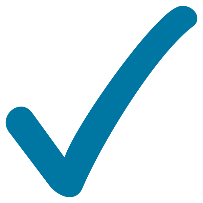 Student Assessment Division
31
Contact Information
TEA’s Student Assessment Division 
512-463-9536

Help Desk 
Helpdesk.tea.texas.gov

Texas Testing Support​​
833-601-8821​​
TexasTestingSupport@cambiumassessment.com​
Student Assessment Division
32
Disclaimer
These slides have been prepared by the Student Assessment Division of the Texas Education Agency. You are encouraged to use them for local training.
If any of the slides are changed for local use, please hide or remove any TEA logos, headers, or footers. (You may need to edit the Master slide.) In addition, you must remove the photographs. Only TEA has parental permission to use these photographs for training purposes. 
This training is not intended to replace any materials or additional information on the TEA website.
Student Assessment Division
33